Class of 2020 Orientation
Graduation Requirements
Pathways/MOWR
SAT/ACT – Handout
PSAT
HOPE Scholarship – look at www.gafutures.org for additional info
Calculate GPA
Review transcript
NCAA Eligibility
After High School???
2020 GRADUATION REQUIREMENTS
COURSES					Units Required
English/Language Arts 			               4
Mathematics					    4
Science				                          4
Social Studies					    4
CTAE and/or Fine Arts
 and/or Foreign Lang.		                          3
Health and Physical Education		               1
Electives					               8
Total Units (Minimum)                            28
 All Students are required to complete a Pathway to 
  Graduate. Must pass the End of Pathway Test to get a cord.
 EOC COURSES ARE MANDATORY TO GRADUATE
MHS - REQUIREMENTS TO GRADUATE
All students must complete a Pathway/MOWR (3 COURSES) to Graduate.
Plant and Landscape Nursery
Therapeutic Services/Allied Health
 Entrepreneurship
 Information systems
 Carpentry
6. Fine Arts - 3 courses in either  Theatre/Drama or Band

7.  Advanced Academic Pathways - students who completed AP or College level core courses plus passed 2 levels of a foreign language.

8.  Foreign Language - 3 courses in one foreign language.
Move On When Ready courses count as Pathways
1.Criminal Justice
2. Early Childhood Education
3. Nurse Aide
4. Welding
5. Cosmetology
6. Automotive
7. Core Math and English
GRADES FOR COLLEGE CLASSES
NOTE:  Each student that obtains a passing grade of an “A”, “B”, or “C” while enrolled in a college level course will be awarded 10 extra points to their final grade. 
 
College grade of “A”   = 95 . . . with  +10 = 105 final grade
College grade of “B “  = 85 . . . with  +10 = 95  final grade
College grade of “C”   = 75 . . . with  +10 = 85  final grade
College grade of “D” 	 = 70 ----This will not earn the 10 additional points, however the student will earn a passing grade.
SAT/ACT
College Entrance Test Required for 4 year Universities.
SAT – given by college board measures reading, writing, and mathematics
Scores 800 each part = maximum score possible 1600. 
ACT – given by ACT.org measures reading, writing, and mathematics.
Scores max of 36
Additional information found at www.collegeboard.org and www.act.org
Waivers available in the counselors office for 11th and 12th graders only.
PSAT – Preliminary SAT
PSAT will be given to all Sophomores FREE on Oct. 11, 2017 in the Cafeteria.

Measures Reading, Mathematics, and Writing
HOPE SCHOLARSHIP
Regular HOPE Scholarship – Pays 80-90% of tuition only.  Requires a 3.0 HOPE GPA
Zell Miller Scholarship– Pays 100% of tuition only.  Requires  a 3.7 HOPE GPA plus 1200 on SAT Reading and Math. Valedictorians and Salutatorians' 
Core areas only – English, Math, Science, Social Studies, and Foreign Language.
4 More rigorous courses required Ex. AP courses, MOWR courses at the college level, anatomy, Pre-Cal, Chemistry, Spanish II, etc.
Additional information found at www.gafutures.org 
7 Year cap on HOPE Scholarship
Calculate your GPA
A = 4 points
B = 3 points
C = 2 points
F = 0 points
Earn extra points by taking MOWR courses – 10 extra points added to your course grade.
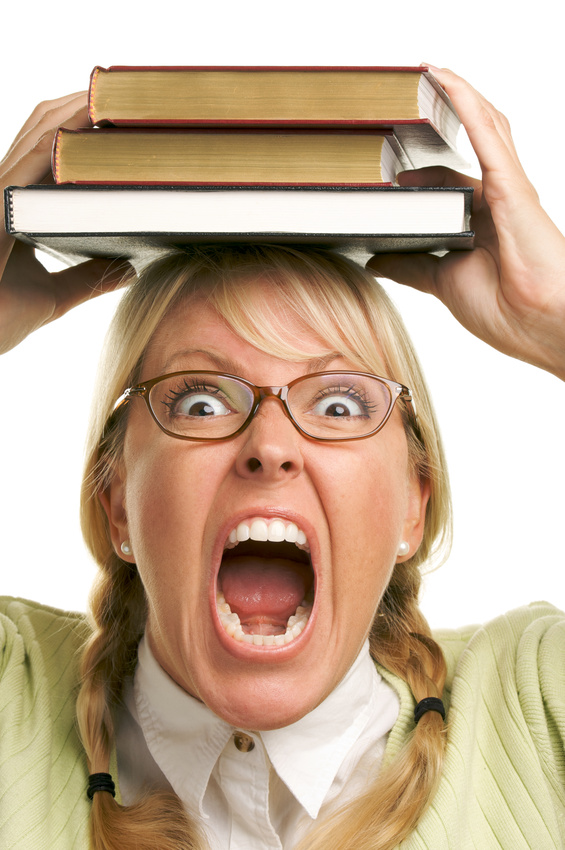 HOW TO PASS 
ASSIGNMENTS AND TEST
IN HIGH SCHOOL
STUDY SKILLS
1. No more than 5 Absences.
The easiest way to pass ALL of your classes is simple… make sure you’re in the class!!
2. No zero’s
Teachers will always give grades for assignments, projects, or test.
Zero’s mean they did not get the assignment, project or you did not take the test.
0+0+100 = 100 divided by 3 grades = 33  
100+80+50 = 230 divided by 3 grades = 77 
Every Grade Counts.
TURN IN ALL ASSIGNMENTS ON TIME!!!
3. Organize and Prioritize
Keep an agenda, calendar, assignment book,etc. 
Write down dates for when assignments, projects, test are due.
Keep a separate notebook for each class.
Clean out your book bag at least once a week and reorganize paper by subject.
4. The SLANT Method
S- Sit up in your desk (and definitely don’t sleep!) 
            L- Listen to the teacher 
                A- Ask questions if you need help or want tips 
                          from the teacher on HOW TO STUDY
                      N- Nod your head at the teacher when they
                              are talking…it lets them know you are
                               listening.
                               T- Track the teacher with your eyes as
                                    he/she walks around the room
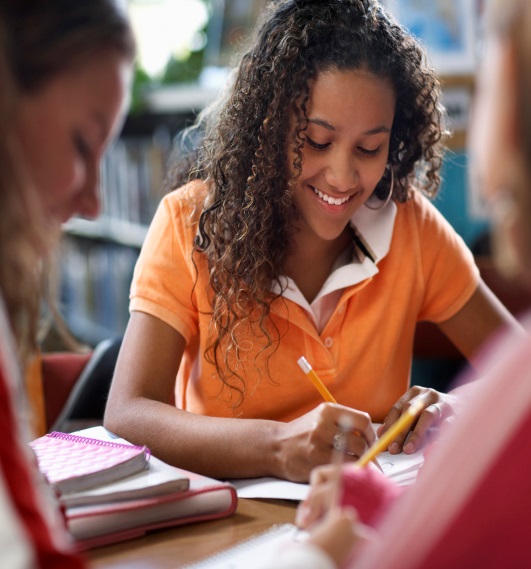 Five Test Taking Tips:
1. Use slow breathing to relax.
2. Look over the entire test to determine how long it is and where the most  points are.  Determine a time limit for each section.
3. Answer the easy questions first.  Often these questions will have clues to harder questions.
4. Go back to the harder questions.  Look for clues.  Eliminate any obvious  wrong  answers.  If you are still not sure of the correct answer, take your best educated guess.
5. Budget your time so that you have a few minutes left at the end to check  your answers.  Make sure you do not leave any blank.
REMEMBER
The goal is to graduate on time. 
With your class,
With a high GPA, 2.5 or higher for college.
With a goal for what you want to do with your life after high school.  
College, Military, Work?????  
The choice is yours!!!
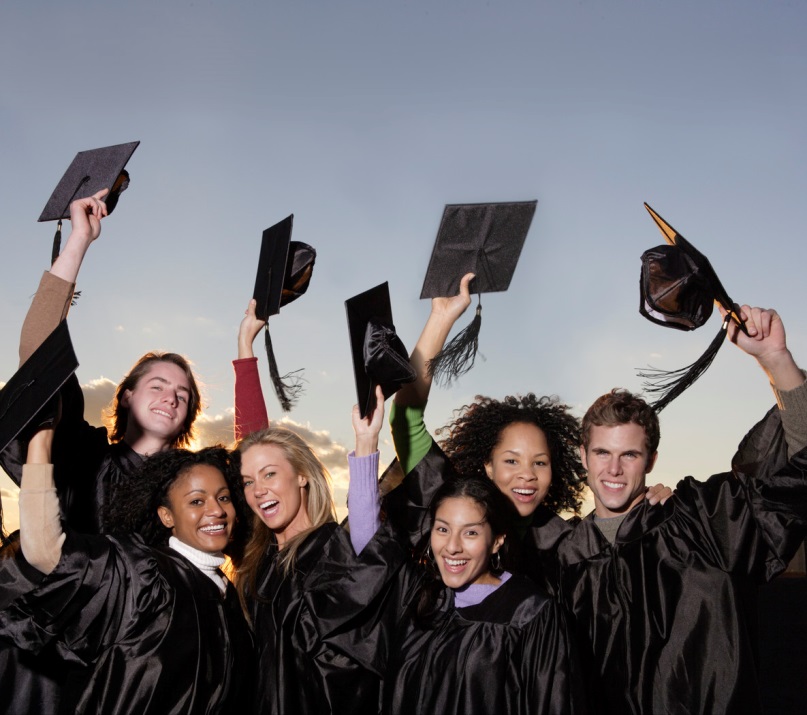